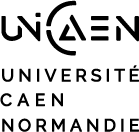 UFR SEGGAT
Département DE GÉOGRAPHIE
 Environnement, Aménagement
Portfolio / diaporama à réaliser par les étudiantes et étudiants candidates et candidats au Master 1 Madura
Campagne 2024
Objectifs et consignes
Etre étudiant / étudiante en master Madura implique d’acquérir une culture qui n’est pas qu’urbanistique mais aussi , géographique, juridique, architecturale, politique, environnementale, ainsi qu’un regard sensible et informé, comportant des références à des lieux, auteurs, concepteurs, maîtres d’ouvrage et maîtres d’œuvre impliqués dans des projets, des recherches  d’urbanisme, de transformation et de transition territoriale
Nous souhaitons donc nous assurer de la solidité de votre candidature et de votre parcours, par la réalisation d’un portfolio / diaporama qui sera évalué par le jury.
Ce portfolio implique de rassembler des éléments de la culture nécessaire pour intégrer et s’épanouir dans le master Madura
Si ce document est trop lourd pour la plateforme monmaster, communiquez nous un lien vers un drive ou un site de stockage où nous pourrons le récupérer (le lien peut être inscrit sur un document Word ou pdf)
Candidature au Master Madura
Nom prénom date adresse mail
Visuel possible
1. Temporalités d’un espace familierVous choisirez un espace familier, une rue, une place, que vous situerez à l’aide d’une carte (voir https://www.geoportail.gouv.fr/)  et dont vous montrerez, à l’aide d’un panel de photographies assorties de commentaires, l’évolution au cours d’une journée. Vous serez attentifs et attentives aux ambiances, formes urbaines, mais aussi à la manière avec laquelle cet espace est investi et habité à différents moments. (2 diapositives à votre disposition)
2. Le règlement graphique du PLU(I) de la rue, place, espace familier que vous avez choisi(e).( voir https://www.geoportail-urbanisme.gouv.fr/, ou trouver une référence au règlement d’urbanisme local existant, si l’espace choisi n’est pas situé en France)
3. Votre vision imaginaire et idéale de cette rue, place ou de cet espace familier en 2050 (Dessin, photo-montage, texte, croquis, carte personnelle : tout est possible, pourvu que cela montre vos qualités et compétences d’expression visuelle et que l’on comprenne votre vision. 2 diapositives)
4. Cherchez, dans les dernières lois relatives à l’urbanisme ou à l’environnement, un texte qui attire particulièrement votre attention. Expliquez et exemplifiez  votre choix.
5. Présentez un ouvrage d’urbanisme, d’architecture, d’aménagement, d’environnement, de paysage, d’études urbaines, de voyage ou de géographie qui vous a marqué (et pourquoi ?)
6. Une fiction ou une œuvre d’art (roman, BD, série TV, chanson, œuvre musicale, tableau, film, pièce de théâtre, etc.) dans laquelle la ville, le territoire ou le paysage est plus qu’un décor, et qui est inspirante pour vous (pourquoi ?)
7. Un projet d’urbanisme international que vous trouvez particulièrement intéressant. Expliquez pour quelle raison.
8. Présentez-nous une de vos passions, expérience enrichissante ou un de vos engagements  (professionnel, associatif, environnemental, politique, sportif, réserve militaire, sapeur-pompier volontaire, culturel…)